Kodutöö aruandes (1.)
Sisendite, väljundite nimekiri:

Sisendi# nimi – selgitus, mis ütleb konkreetselt, mis reaalse keskkonna olukorras see sisend on aktiveerunud (PLC sellesse sisendisse on pääsenud 24V; st. seda esitav programmi muutuja on 1 e. “ON”)
Nt.
Autom – režiimi valiku nupp on “Automaatne” asendis
Temp_yle28 – temperatuur  on üle 28 kraadi
Avatud – värav on täielikult avatud piirasendis

Väljundi# nimi – selgitus, mis ütleb konkreetselt, mis reaalses keskkonnas toimub, kui see väljund aktiveerub/lülitub sisse (PLC selle väljundi kontakt sulgub; st. seda esitav programmi muutuja on 1 e. “ON”)
Nt.
Avab – mootor keerab väravat lahti
Ringluspump1 – pump 1 pumpab vedelikku torustikus ringlemiseks

Kui see nimekiri ei ava täielikult PLC juhtimisalgoritmi poolt  juhitud  diskreetse protsessi soovitud  käitumist, siis tuleks lisada ka mõned laused soovitud käitumise selgitamiseks ( osaliselt toetab selle väljendamist ka sisendite/väljundite ajadiagramm)
2. Ajadiagramm(id) kodutöö aruandes
S.o. kõikide sisendite, väljundite  lülitumise  graafikud samas ajateljestikus tüüpiliste kasutusolukordade  tekkimisel. Vähemalt üks tavaolukorra toimumine ja üks erandolukorra lahenemine.  Need on ühtlasi ka abiks kodutöö esitamise  esinemisel  nagu katseplaan, kuidas  programmi  toimimist  demoda.
100%
100%
t
t
0%
0%
t
t
1
0
1
0
Ava
Ava
Avab
Avab
Avatud
Avatud
5 s
5 s
Suleb
Suleb
Suletud
Suletud
Avarii
stopp
Avarii
stopp
3. PLC programmi pilt aruandes
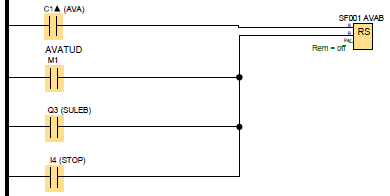 Kodutöö Ülesande näide 1
Päikesekollektoriga küttesüsteemi juhtimine
Sisendite, väljundite nimekiri:

I1 PKtemp_yle45 – Temperatuur päikesekollektori torudes on üle 45 kraadi
I2 Ttemp_alla21 – Toatemperatuur on alla soovitud 21 kraadi
I3 APtemp_alla45 – Akumulatsioonipaagi temperatuur alla 45 kraadi
I4 APtemp_yle90 -  Akumulatsioonipaagi temperatuur üle 90 kraadi

Q1 Ringluspump1 – Päikesekollektori kontuuri ringluspump töötab; pumpab soojuskandjat kollektori ja akumulatsioonipaagi soojusvaheti vahel.
Q2 Ringluspump2 – Tubade küttekontuuri ringluspump töötab; pumpab soojuskandjat küttekehade ja akumulatsioonipaagi soojusvaheti vahel.

Ringluspump1 peab töötama, kui temperatuur päikesekollektoris on vähemalt 45 kraadi ja akumulatsioonipaagis alla 90 kraadi.
Ringluspump2 peab töötama, kui temperatuur toas on alla 21 kraadi

Ülesandele võib lisada akumulatsioonipaaki täiendava soojatootmise lahenduse juhtimise.
Kodutöö Ülesande näide 2
Hoone valvesüsteem
Sisendite, väljundite nimekiri:

I1 Valves – Hoone on valvestatud (selle puudumine tähendab „valvest maha võetud“)
I2 Liikumine – Liikumisandur tuvastas liikumise hoones
I3 Uks_avatud –  Hoone uks on avatud
I4 Aken_lahti -  Hoone aken on avatud (või purustatud)

Q1 Viide – Pärast valvestamist või ukse avamist kestab x sekundit uksest väljumist  või sisenemist lubav viide (selle jooksul ukse avatus Häiret ei tekita)
Q2 Häire – Valvestatud hoones on toimud sissemurdmine (liikumine, akna avamine/lõhkumine). Häiret saab lõpetada valvest maha võtmisega.
Kodutöö Ülesande näide 3
Konteiner prügipressi juhtimine
Sisendite, väljundite nimekiri:

I1 Start – Prügipressi pressimise alustamise käsklus 
I2 Luuk_suletud – Prügipressi ohutusluuk on suletud
I3 Prs_lopp –  Pressimine jõudis lõpuni (ulatus piirasendini või piir-rõhuni)
I4 Algasendis -  Press on tagastunud algasendisse

Q1 Press – Prügipress liigub kokkupressimise suunas
Q2 Tagastub – Prügipress liigub algasendi suunas
Q3 Tõrge -  Pressimise või tagastumine kestis liiga kaua või ohutusluuk avatud